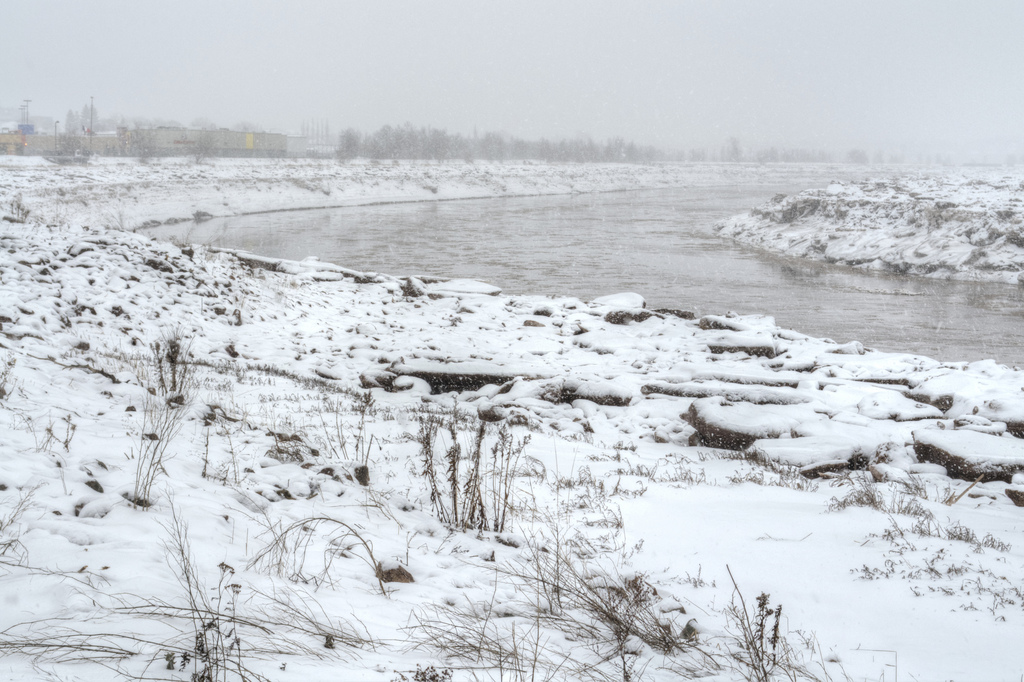 MOOC and OERs
Stephen Downes
06 February 2013
Yesterday
A course about complexity…
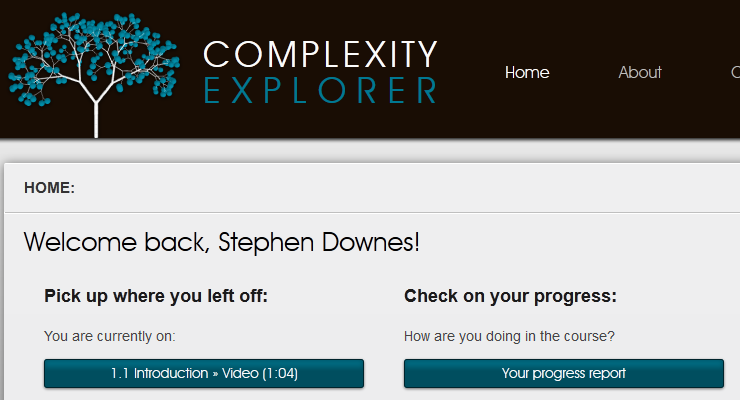 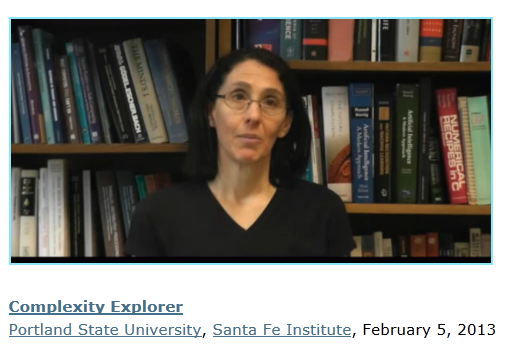 http://www.complexityexplorer.org/
Six Thousand Courses
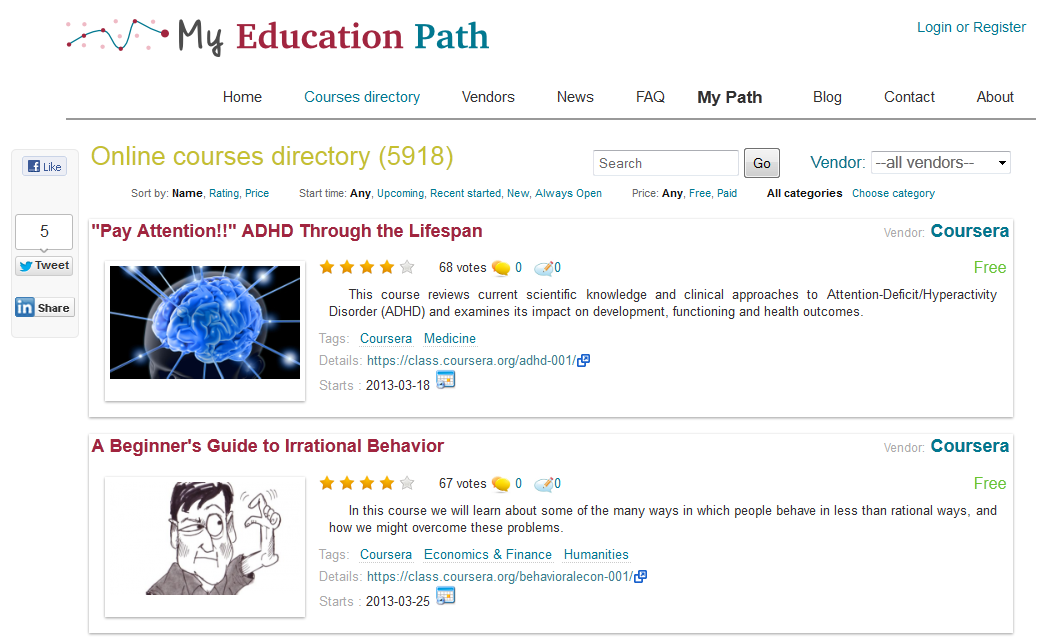 http://myeducationpath.com/courses
http://www.mooc.ca/
CCK08
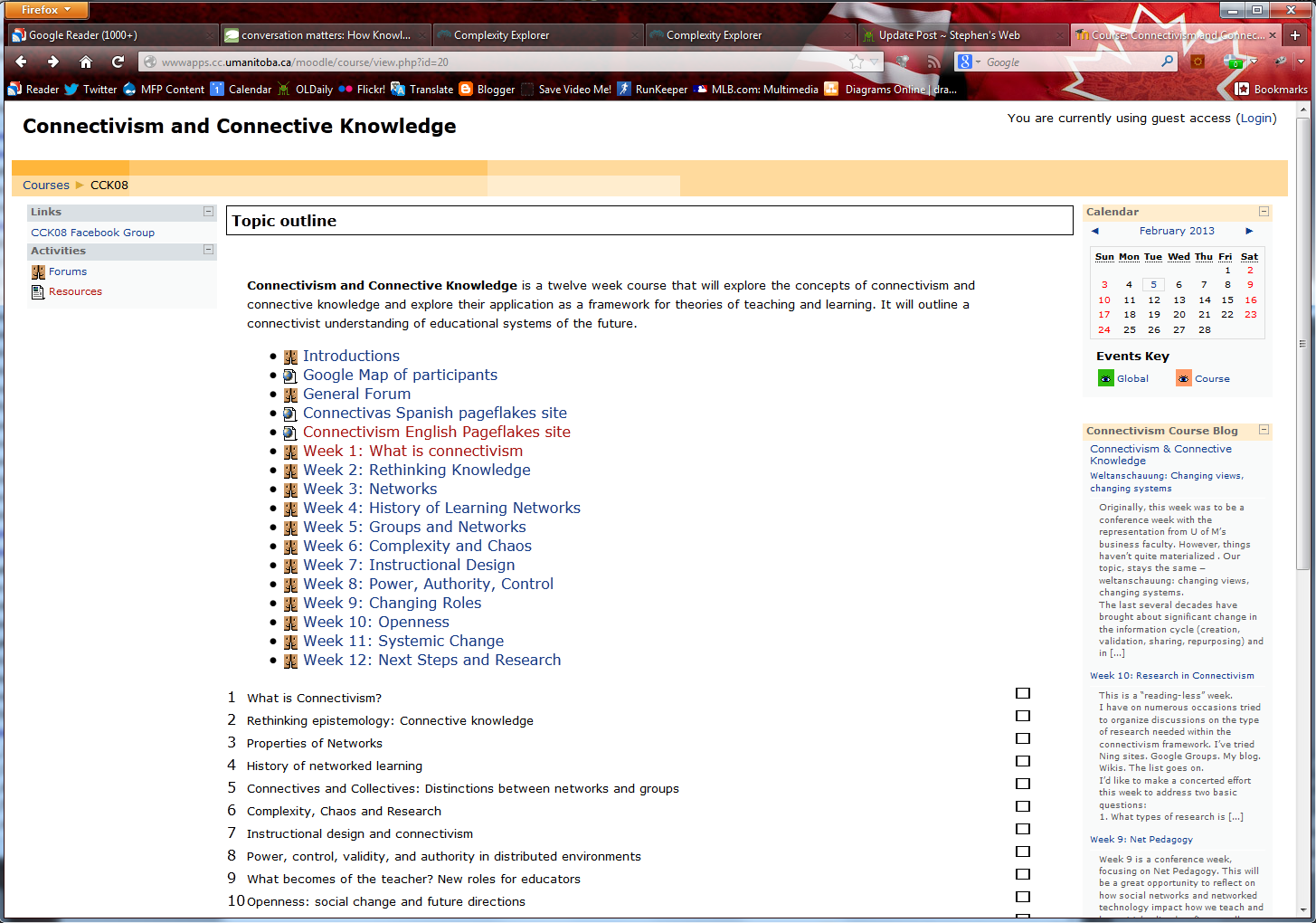 2300 students
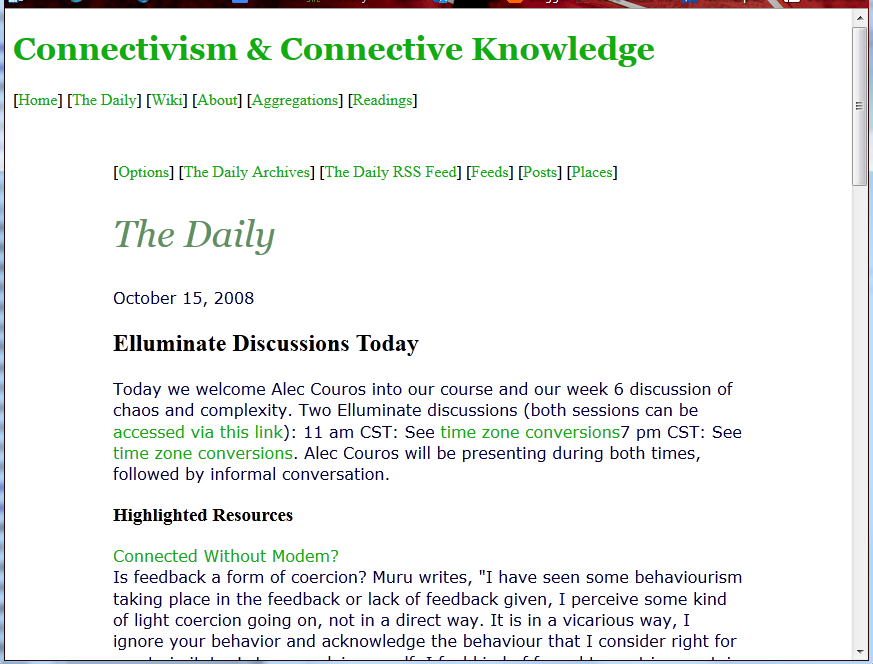 http://wwwapps.cc.umanitoba.ca/moodle/course/view.php?id=20
http://connect.downes.ca/cgi-bin/archive.cgi?page=thedaily.htm
Other Courses
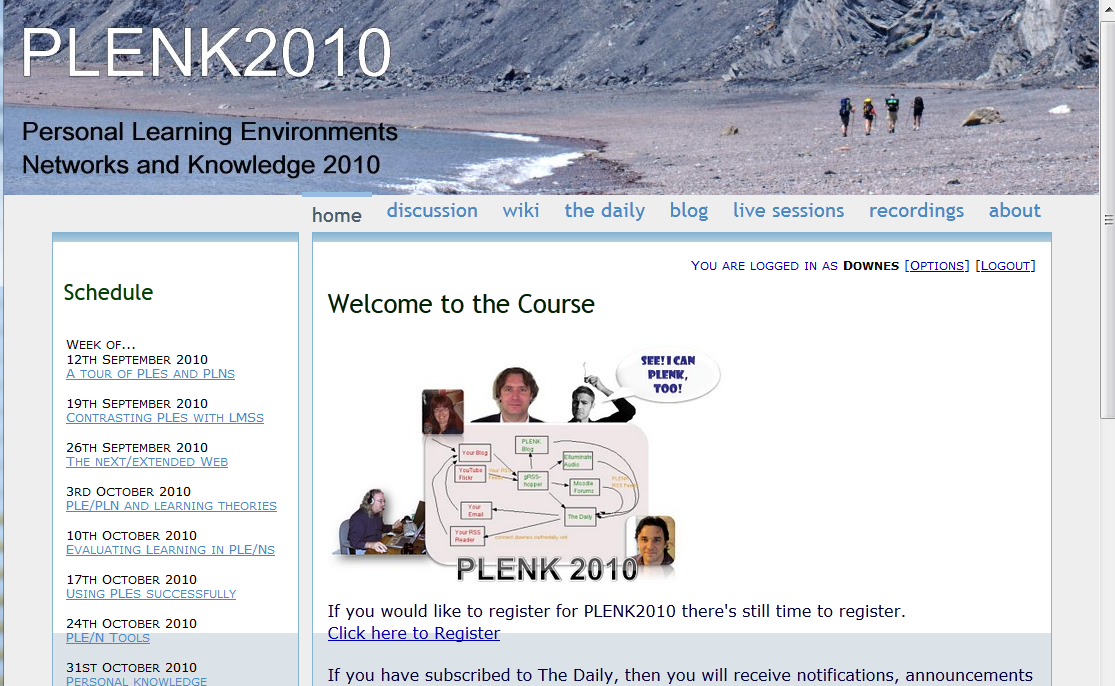 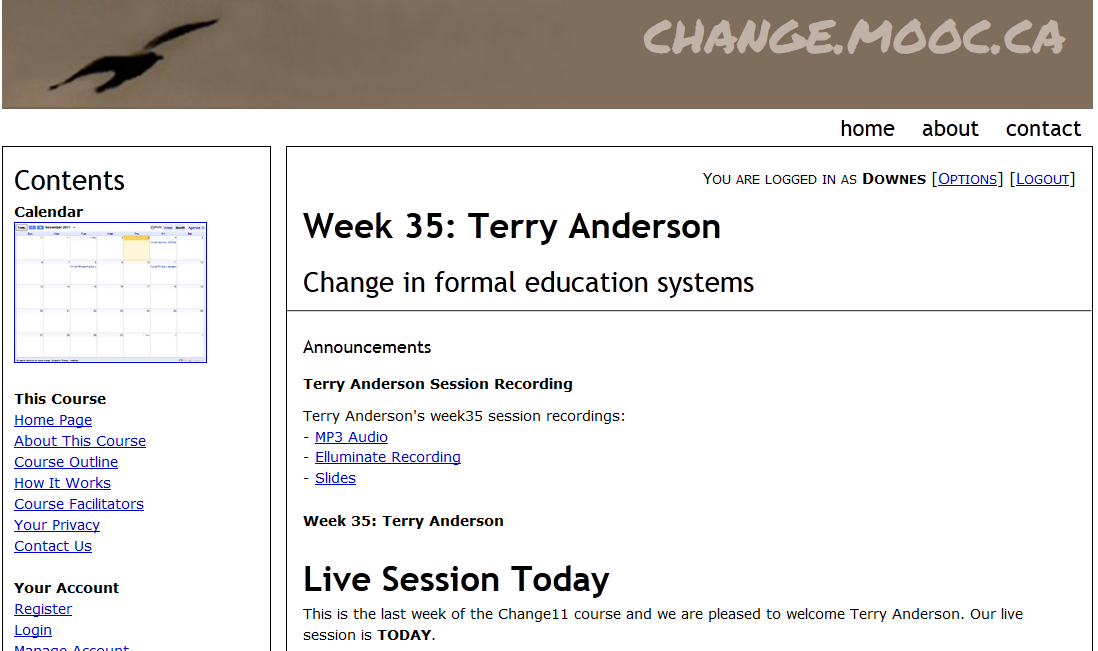 1800 students
http://connect.downes.ca/
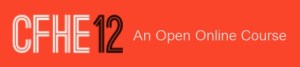 2800 students
3000 students
http://change.mooc.ca/
http://edfuture.net/
cMOOC vs xMOOC
contents
tasks
networks
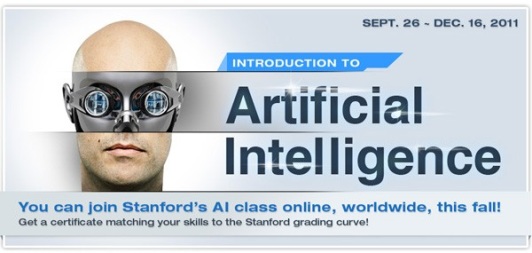 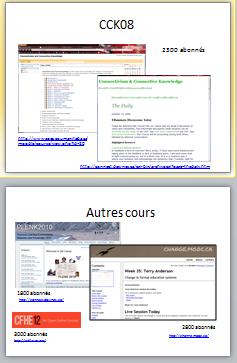 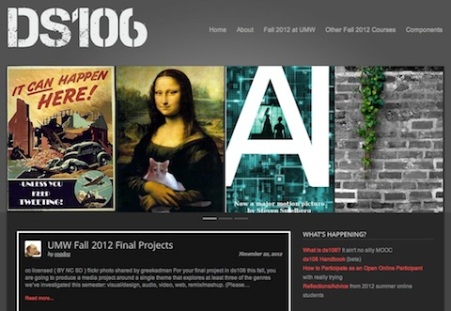 https://www.ai-class.com/
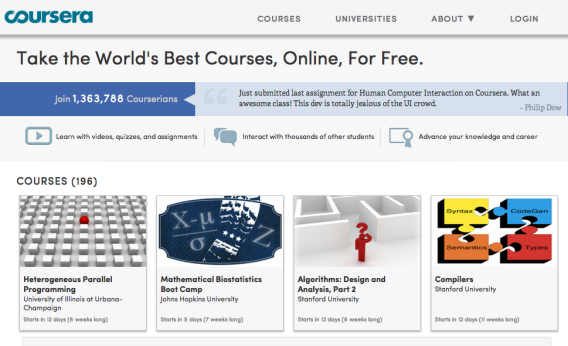 http://ds106.us/history/
https://www.coursera.org/
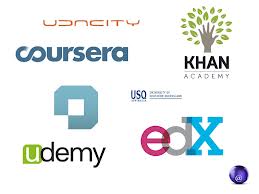 http://lisahistory.net/wordpress/2012/08/three-kinds-of-moocs/
Connectivist MOOCs
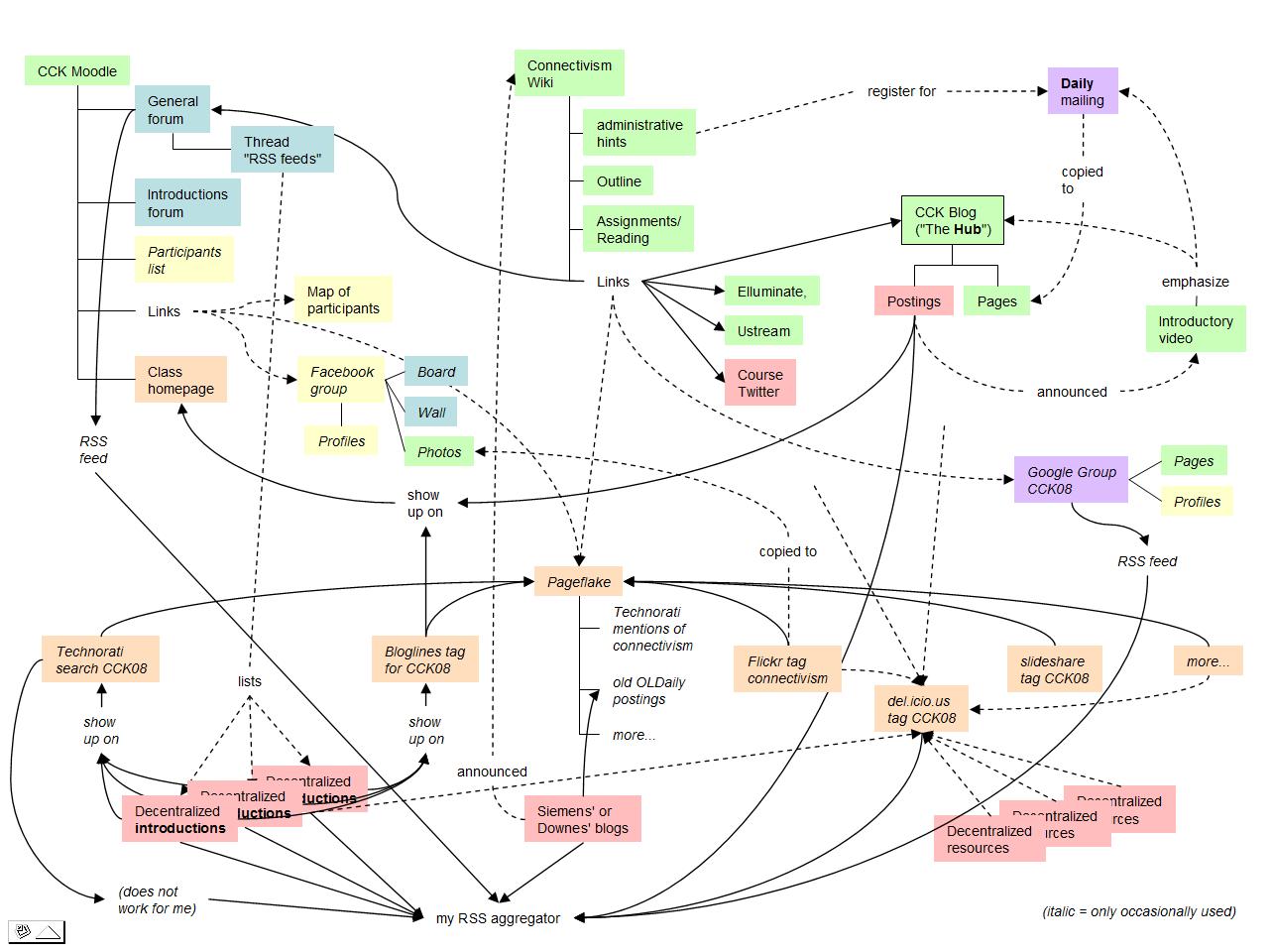 http://x28newblog.blog.uni-heidelberg.de/2008/09/06/cck08-first-impressions/
How to Learn in a cMOOC
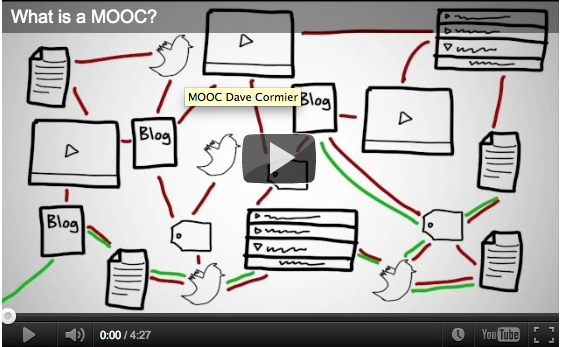 un processus d'immersion dans une communauté sachant
http://www.tonybates.ca/2012/03/03/more-reflections-on-moocs-and-mitx/
How to Create a cMOOC
It’s like creating a network
Don’t centralize
Concentrate on the creation of links
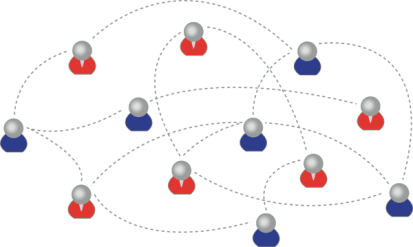 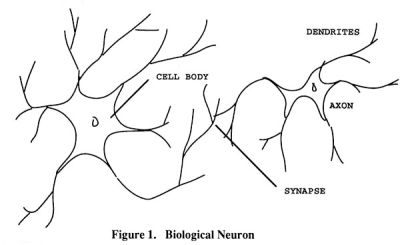 We use social networks...
… to create personal knowledge
The Semantic Condition
Autonomy, diversity, openness, interactivity
These conditions are the conditions for a constructive dialogue…
And are thus the design principles for a MOOC
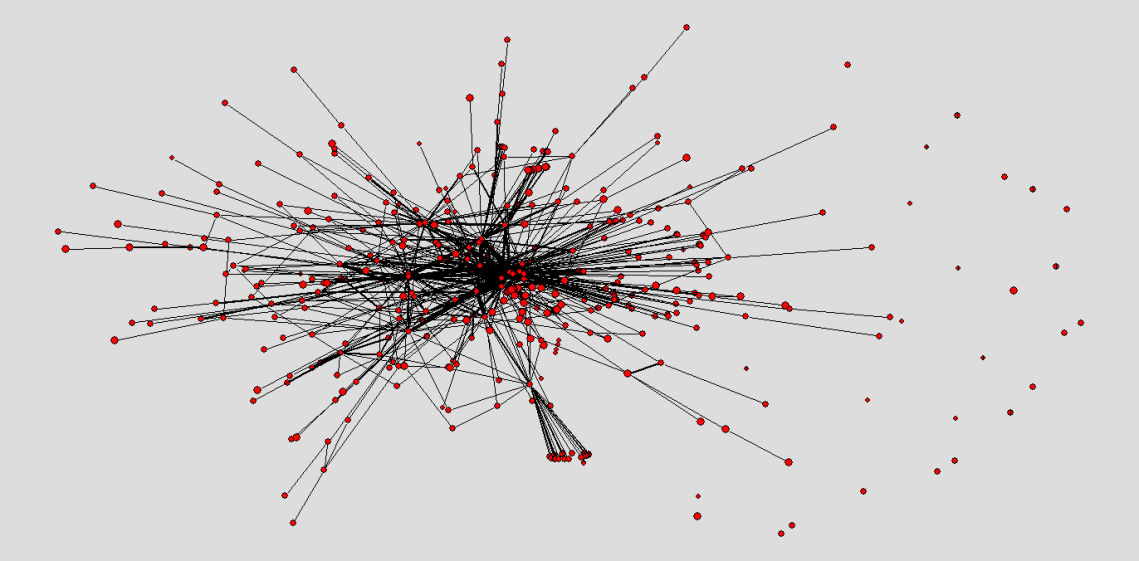 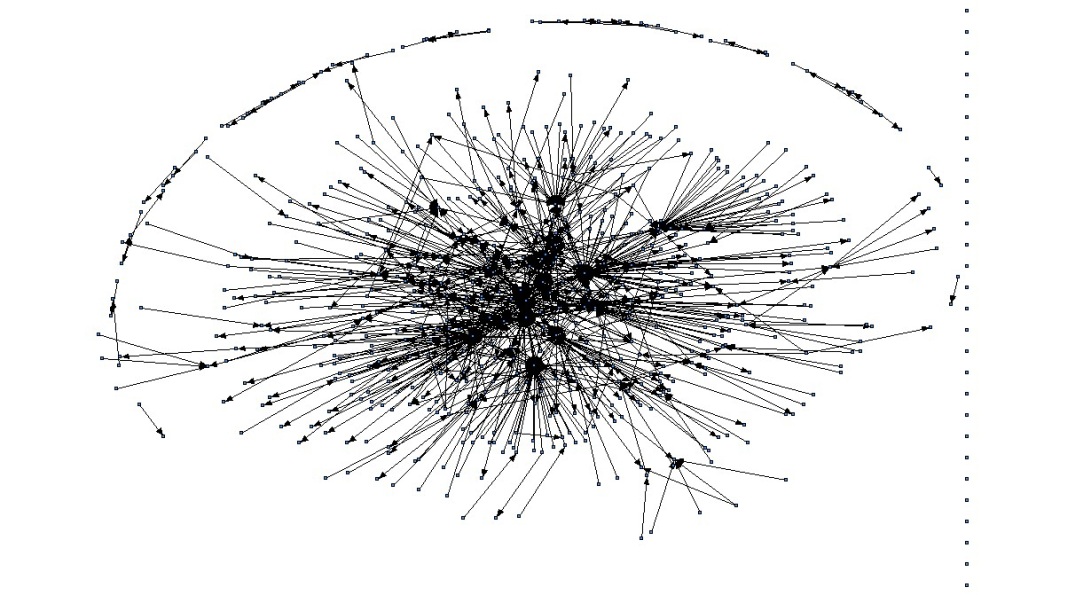 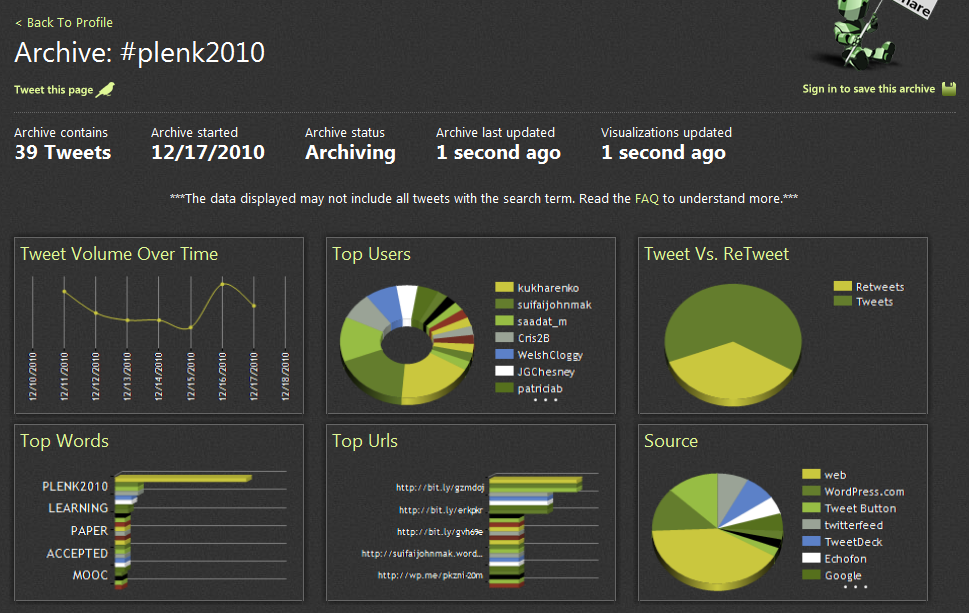 http://itforum.coe.uga.edu/paper92/paper92.html
How to Evaluate Leanring
Learning is not possession of a collection of facts, it’s the expression of a capacity
Learning is recognized by a community of experts in a network
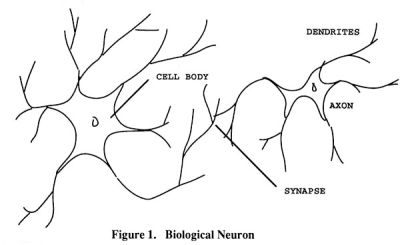 analyse d'apprentissage
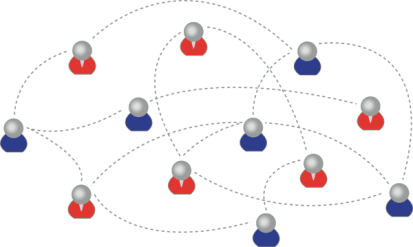 Nous reconnaissons nos connaissances…
…par comment nous utilisons un réseau social
Why Open Educational Resources?
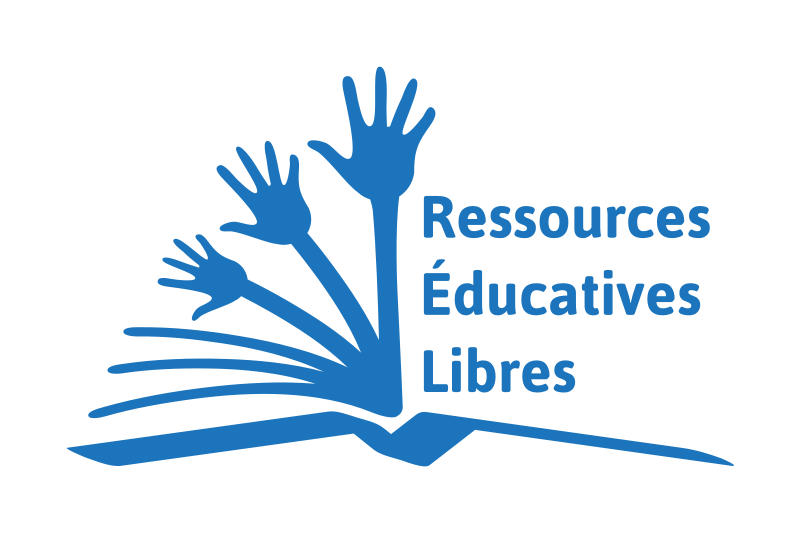 Learning activities are essentially conversations
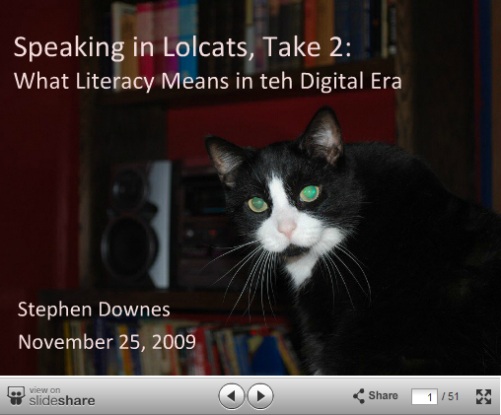 OERs are the words used in those conversations
http://www.downes.ca/presentation/233
Aggregated Conversations
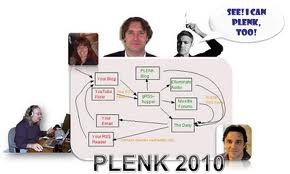 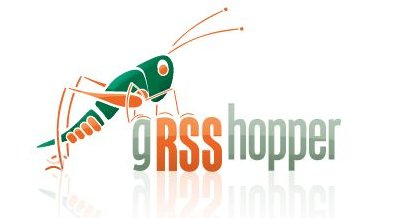 gRSShopper
http://grsshopper.downes.ca
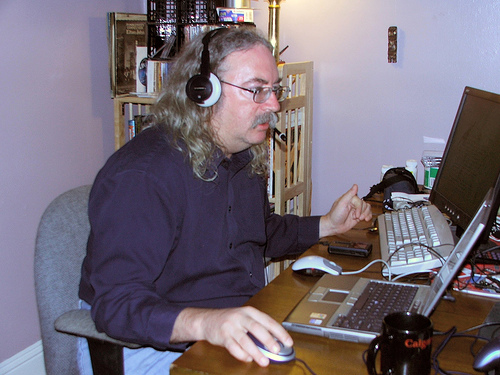 http://www.downes.ca